Lekcja XX
II.2.4) ; II.3.1-4) ; II.2.2) 
II. 3. 2)
Analiza tekstu lirycznego
Adresat liryczny – osoba, do której kierowany jest utwór, odbiorca apostrof.
Bohater liryczny – ten, o kim opowiada podmiot liryczny, postać, której poświęcono wiersz.
Osoba mówiąca – ten, kto mówi w wierszu, osoba lub abstrakcyjny głos, jest najważniejszym elementem konstrukcji wiersza. Może być indywidualny lub zbiorowy. Jeśli p.l. wypowiada się w pierwszej osobie, mówi o swoich uczuciach, jest to liryka bezpośrednia; gdy p.l. chowa się za opis, relacjonuje coś, to liryka pośrednia. 
P.l. może mieć cechy autora, ale może również przedmiotu (liryka maski) oraz innej postaci (liryka roli).
Analiza tekstu lirycznego
Określenie motywu głównego wiersza: jaki temat podejmuje wiersz? Czy jest to wyraz uczuć (jakich)? Czy jest to refleksja (jaka)? Czy jest to opis (czego i w jakim celu)? Czy utwór można podzielić na mniejsze całości? Jeśli tak, to jakie tematy w nich dominują?
Podanie kontekstu: jakie były inspiracje do napisania tego wiersza? Czy wiąże się z konkretna sytuacją historyczną? Czy nawiązuje do  jakiegoś konkretnego utworu, stylu, epoki? Jeśli tak, to jaki charakter ma to nawiązanie? Czy są to nawiązania jawne, czy aluzje? Jaki jest stosunek mówiącego do tych nawiązań?
Analiza tekstu lirycznego
3. Określenie osoby mówiącej w wierszu: kto mówi w wierszu? Czy jest to jedna osoba? Do kogo mówi? Jakie cechy ujawnia osoba mówiąca? Czy jest to konkretna osoba, czy tylko abstrakcyjny głos? Czy ma cechy autora, czy jest maską?
4. Określenie roli tytułu: czy tytuł zawiera jakąś podpowiedź? Określa gatunek utworu? Wskazuje adresata? Ujawnia główny motyw? Nazywa wydarzenie? Odwołuje się do jakiegoś utworu?
5. Rozpoznanie gatunku: jaki gatunek liryczny reprezentuje omawiany utwór? Czy wybrana forma jest funkcjonalna wobec tematu?
Analiza tekstu lirycznego
6. Omówienie środków stylistycznych: jakim językiem posługuje się osoba mówiąca? Czy jest to język naturalny czy stylizowany? Czy jest to język obfitujący w środki stylistyczne (jakie)? Czy to jest język zbliżony do mowy potocznej? Jakie elementy języka na to wskazują? Jaki jest dobór słownictwa (emocjonalne, pochodzące z gwar, grup środowiskowych, zawodowych, regionalizmy, archaizmy, wulgaryzmy)? 

JAKI JEST CEL UŻYCIA TYCH ŚRODKÓW STYLISTYCZNYCH?
Analiza tekstu epickiego
Akcja: układ zdarzeń przedstawionych w utworze, które zaistniały dzięki działaniom bohatera i wpłynęły na jego losy. Zdarzenia są połączone związkiem przyczynowo – skutkowym i następstwem chronologicznym. 
Fabuła: wszystkie watki występujące w utworze, ich układ i sposób powiązania. Fabuła jest źródłem wiedzy o świecie przedstawionym i bohaterach.
Analiza tekstu epickiego
3. Bohater: fikcyjna postać żyjąca w świecie przedstawionym.
AKTYWNY – PASYWNY
GŁÓWNY – DRUGOPLANOWY – EPIZODYCZNY
TYTUŁOWY
ZBIOROWY
POZYTYWNY – NEGATYWNY
STATYCZNY - DYNAMICZNY
Analiza tekstu epickiego
4. Kompozycja otwarta i zamknięta: sposób, w jaki powiązane sa elementy dzieła. Otwarta – nieprzestrzegająca rygorów chronologicznych, polegająca na łączeniu elementów luźno powiązanych, wprowadzająca dygresja; zamknięta – wyraźnie zaznaczony koniec i początek, wątki fabularne wynikają z siebie, przestrzegany jest związek przyczynowo – skutkowy.
5. Świat przedstawiony: fikcyjna rzeczywistość występująca w dziele literackim. Może mieć charakter realistyczny lub fantastyczny.
Analiza tekstu epickiego
6. Narrator: osoba mówiąca w tekście, może należeć do świata przedstawionego lub istnieć poza nim. 
PIERWSZOOSOBOWY – TRZECIOOSOBOWY
SUBIEKTYWNY – OBIEKTYWNY
WSZECHWIEDZĄCY
MOWA NIEZALEŻNA – ZALEŻNA – POZORNIE ZALEŻNA
Analiza tekstu epickiego
Narrator: kto mówi? Jaka jest wiedza osoby mówiącej o świecie przedstawionym? Z czyjego punktu widzenia prezentowane są wydarzenia? Jaki jest stosunek osoby mówiącej do przedstawianej rzeczywistości?
Czas akcji: czy wydarzenia dzieją się w trakcie opowiadania? Czy narrator mówi o tym, co było czy będzie? Czy w opowieści zachowana jest chronologia?
Miejsce akcji: gdzie rozgrywa się akcja? Jakie są prawa rządzące tym światem?
Analiza tekstu epickiego
4. Przedstawienie fabuły:
Akcja – o czym jest przedstawiona historia? W jakim celu została opowiedziana?
Bohaterowie – jakie mają cechy? Jaka jest motywacja ich działania? Efekty? Jakie są ich wzajemne relacje? W jaki sposób mówią? Jak wyglądają?
Tytuł – jaka jest rola tytułu? Jaki ma związek z fabułą?
Analiza tekstu epickiego
5. Język tekstu: czy mamy do czynienia z indywidualizacją języka postaci? O czym świadczy język, którym mówią bohaterowie? Czy mamy do czynienia ze stylizacją? Jakim stylem pisany jest tekst – niskim czy wysokim?
6. Kontekst: czy w tekście widoczne są jakieś nawiązania? Czy utwór osadzony jest w jakimś stylu?  Czy widoczne są odwołania do biografii autora? Czy jest ona ważna przy interpretacji tekstu? Czy wydarzenia historyczne przyczyniły się do powstania utworu? Jak jest prezentowana historia?
Analiza tekstu dramatycznego
Akt: część dramatu, najczęściej obejmująca jakąś całość zdarzeniową, kończąca się ważnym dla przebiegu akcji wydarzeniem, często zmieniającym jej kierunek.
Bohater: postać występująca w dramacie, budowana z myślą o scenicznej realizacji.
Dialog: rozmowa co najmniej dwóch postaci.
Monolog: dłuższa wypowiedź bohatera.
Analiza tekstu dramatycznego
5. Komizm: zestaw zabiegów stylistycznych, które wywołują śmiech.
Komizm słowny – gra słów, omyłek, dwuznaczności, specyficzny sposób wypowiadania się bohaterów;
Komizm sytuacyjny – spiętrzanie niefortunnych, niezwykłych wypadków i śmiesznych zachowań bohatera – podstawa komedii intrygi;
Komizm postaci – źródłem śmiechu jest bohater, jego cechy charakteru.
6. Tragizm: kategoria charakterystyczna dla tragedii, utrzymana w podniosłym tonie, polega na przedstawieniu nierozwiązywalnego konfliktu, równorzędnych racji, działania nieubłagalnych sił wyższych.
Rodzaje kontekstów
BIOGRAFICZNY – umieszczenie elementów biografii autora lub innej postaci („Treny”, „Zemsta”, opowiadania Schulza, „Dziady” III, „Wesele”, „Lalka”, „Ferdydurke”).
HISTORYCZNY – oparcie akcji lub innych elementów utworu na konkretnych wydarzeniach historycznych („Dziady” III, „Wesele”, „Lalka”, powieści Sienkiewicza).
FILOZOFICZNY – nawiązania do określonej filozofii lub stylu myślenia charakterystycznego dla danych czasów lub ideologii (pieśni i fraszki, treny Kochanowskiego, „Dziady” III, bajki Krasickiego, „Lalka”, „Ferdydurke”).
Rodzaje kontekstów
4. HISTORYCZNOLITERACKI – powiązanie utworu z cechami epoki kulturowej, w której został napisany (pieśni i fraszki J. Kochanowskiego, „Bogurodzica”, „Dziady”, „Wesele”, „Lalka”).
5. RELIGIJNY – wprowadzenie elementów religijnych do utworu („Bogurodzica”, psalmy, pieśni Kochanowskiego, „Dziady” III, powieści Sienkiewicza).
6. LITERACKI – związek dzieła z innym tekstem literackim (pieśni Kochanowskiego, „Zemsta”, „Dziady”, „Wesele”, „Ferdydurke”, „Lalka”).
7. ARTYSTYCZNY – związek dzieła z innym tekstem kultury (opowiadania Schulza, „Wesele”, „Bogurodzica” + np. ekranizacje)
Słowa - klucze
Stwierdzenia lub gromady stwierdzeń, które wyznaczają charakterystyczność języka utworu.
1. „Ferdydurke”: forma, pupa, łydka, gęba;
2. „Dziady” II: ciemno wszędzie, głucho wszędzie, co to będzie; czego potrzebujesz duszeczko, żeby się dostać do nieba?; bo słuchajmy i zważmy u siebie…
3. „Zemsta”: mocium panie; 
4. „Wesele”: złoty róg, sznur, Chochoł, Wernyhora.
Alegoria a symbol
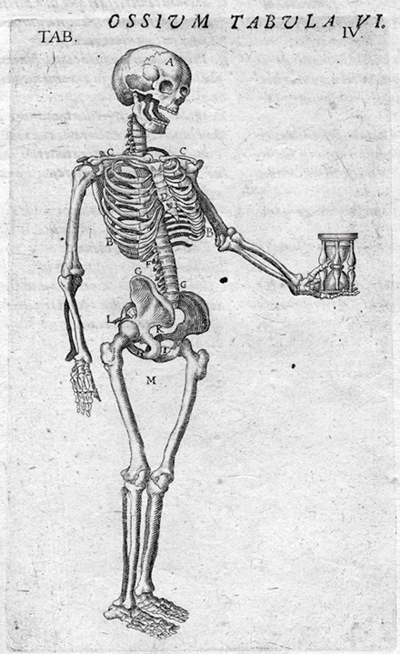 śmierć
miłość, nienawiść, gniew, władza, bogactwo, krew, polskość